Объект работы
Подводный кабелеукладчик — необитаемый аппарат для прокладывания кабеля на дне водоема. Рабочие глубины достигают 2км. При чем, его плуг может зарываться в грунт на глубину до 2-3м.
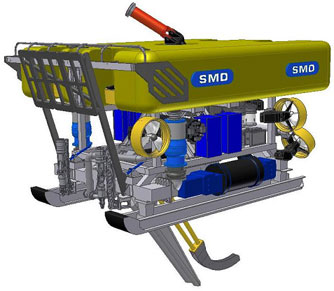 Как он движется?
После погружения аппарата в воду мы видим следующую картину:
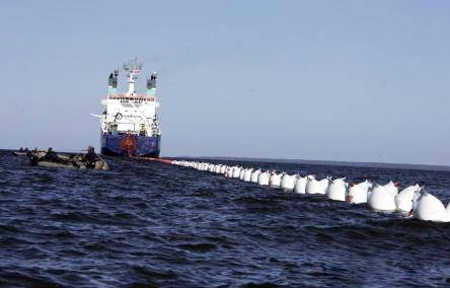 Картинка в разрезе
Постановка задачи
Определить статическое положение в двух плоскостях.
Статическим можно считать положение тросов, при установившемся режиме движения.
Модель троса
Трос разбивается на составные элементы:элементы, отвечающие за массу и объем, и элементы, отвечающие за взаимодействие частей троса
Взаимодействие учитывается только между соседними элементами
Внешние силы действуют только на элементы массы
Уравнение движения
При чем, известно, что один конец троса движется с постоянной скоростью, а второй конец прикреплен к аппарату, и, соответственно, может начать движение только с ним
Метод интегрирования
Тестовые задачи
Было рассмотрено несколько тестовых задач с тросом, закрепленным на концах и выведенным из положения равновесия.
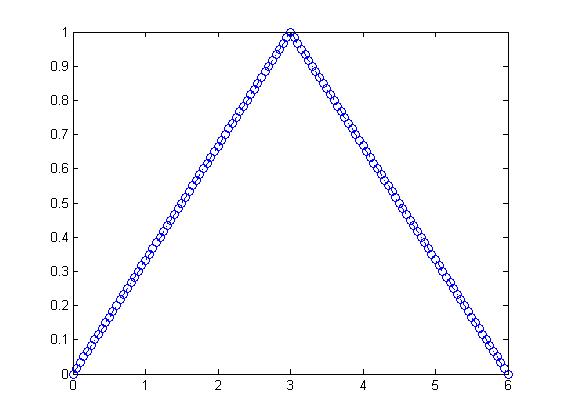 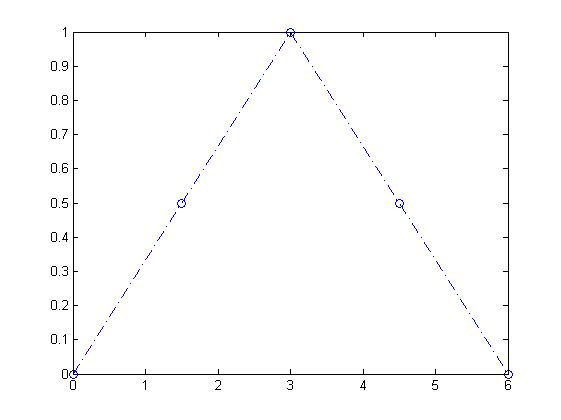